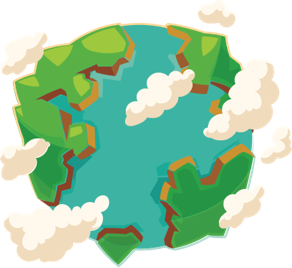 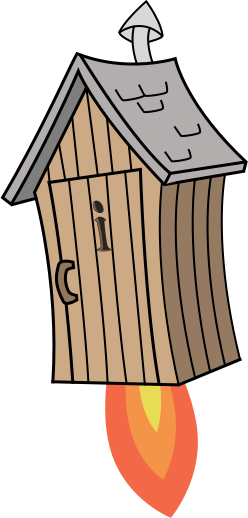 Year 4 Term 1 Block 1: Place ValueLesson 1: To be able to explore numbers up to 10,000
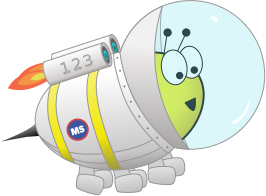 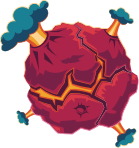 Block 1 – Place Value
1
1
To be able to explore numbers up to 10,000
Success criteria:
 I can use concrete and pictorial representations for numbers up to 10,000
I can use reasoning to explain my responses when performing addition and subtraction of 10s, 100s and 1,000s with numbers of values up to 10,000
Year 4 - Term 1 - Block 1 - Place Value - Lesson 1 - To be able to explore numbers up to 10,000
To be able to explore numbers up to 10,000
Starter:
Which one doesn’t belong? 






Explain your answer.
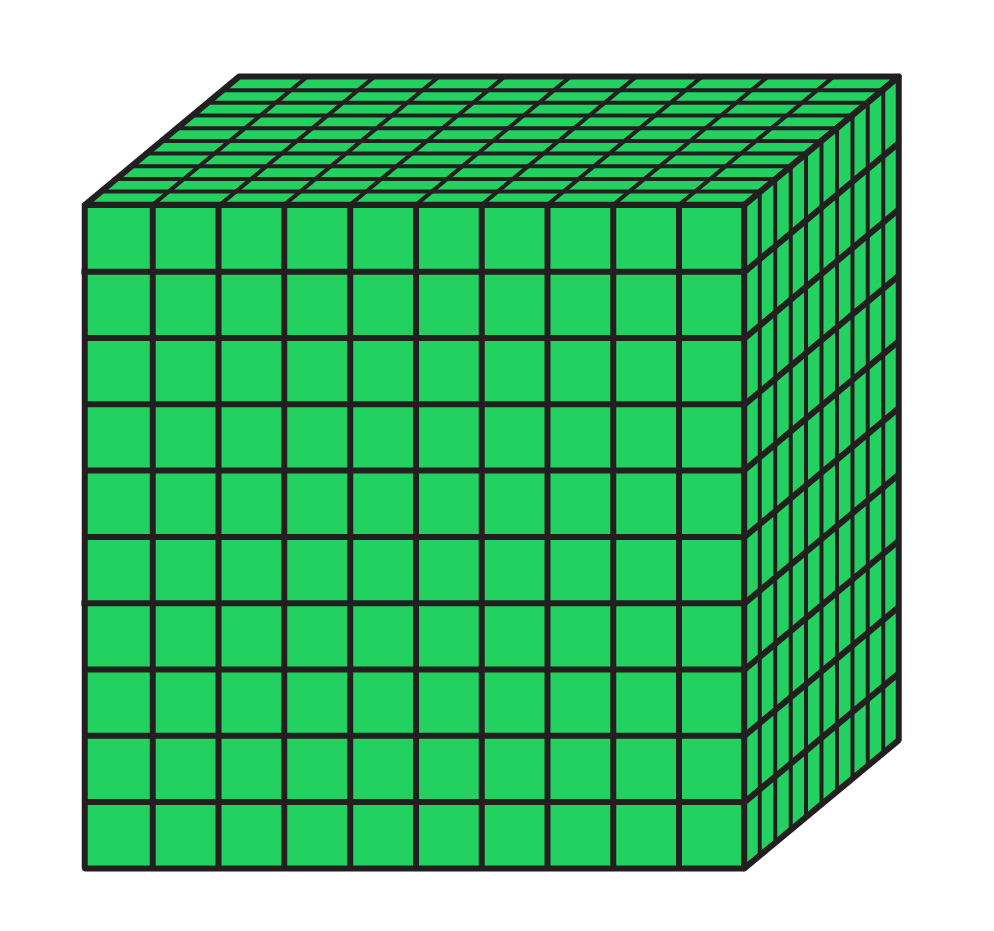 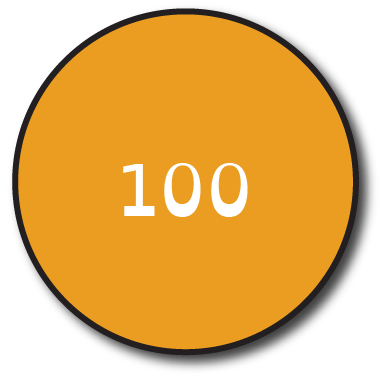 C
one hundred
To be able to explore numbers up to 10,000
Starter:
Which one doesn’t belong? 






The Base 10 cube does not belong as it has a value of 1,000, whereas the place value counter is worth 100, C is the Roman Numeral for one hundred.
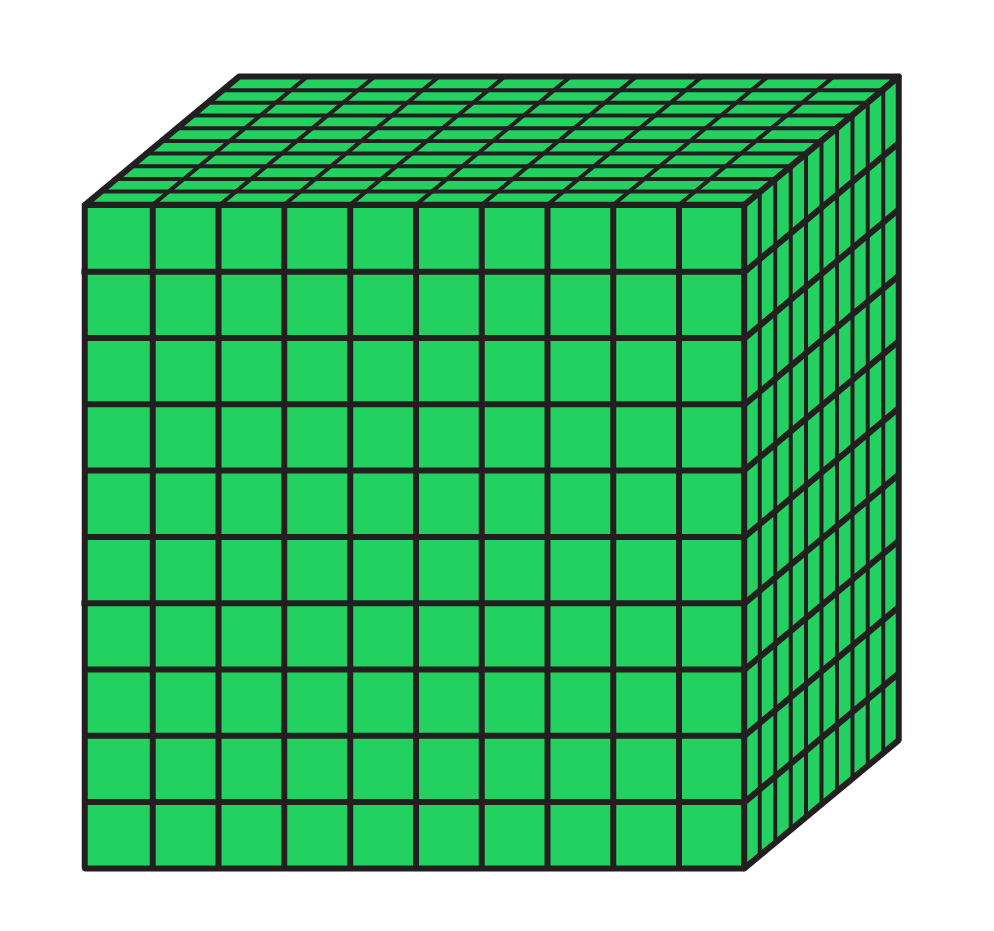 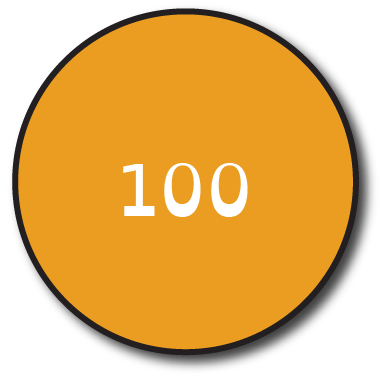 C
one hundred
To be able to explore numbers up to 10,000
Talking Time:
Using your preferred concrete equipment, make the number 1,200…






Why have you chosen to use that type of concrete equipment?
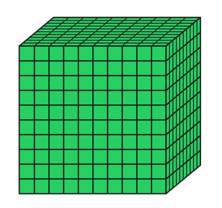 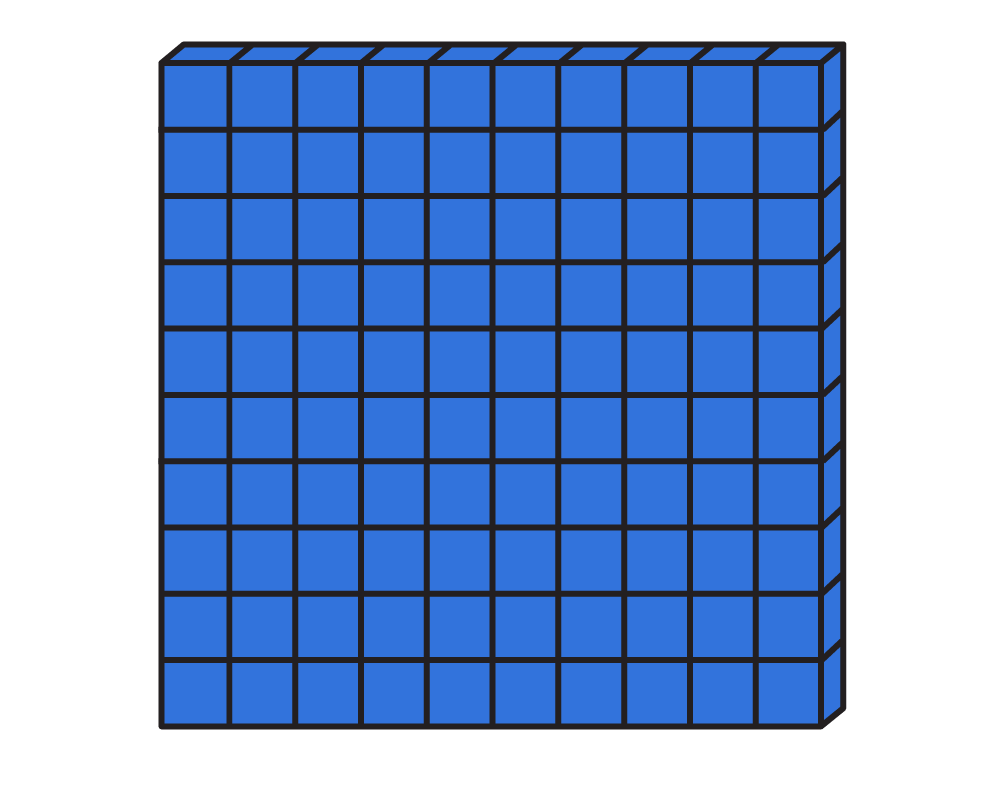 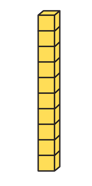 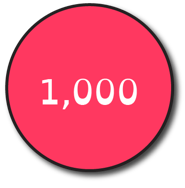 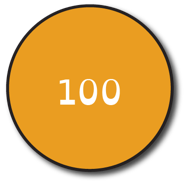 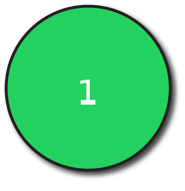 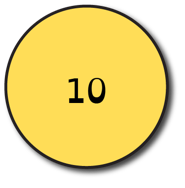 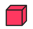 [Speaker Notes: Selection of equipment displayed, not modelling for 1,200 – that’d be giving the answer away!]
To be able to explore numbers up to 10,000
Talking Time:
Using your preferred concrete equipment, make the number 1,200…






Why have you chosen to use that type of concrete equipment?
Teacher/peer assessment
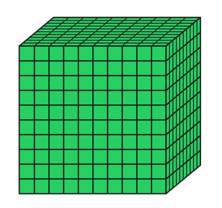 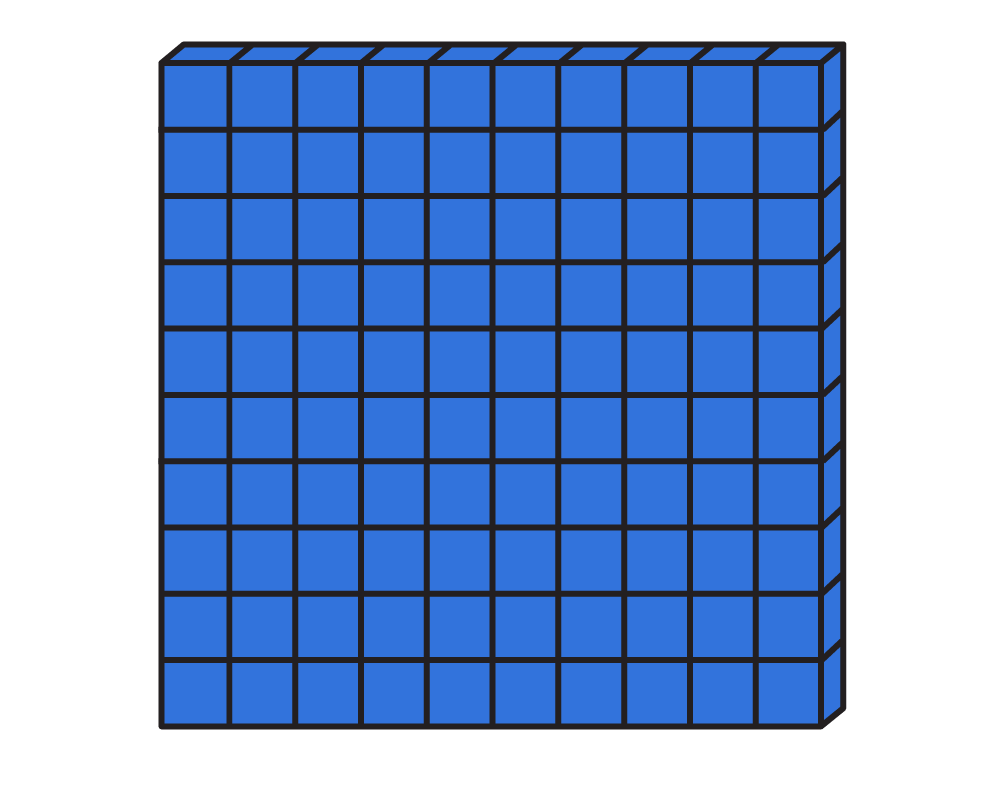 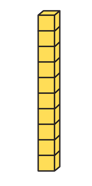 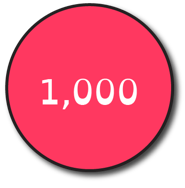 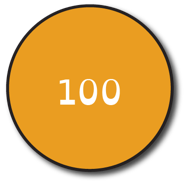 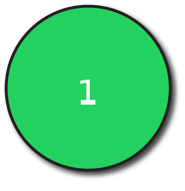 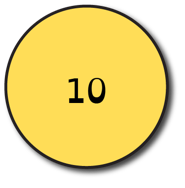 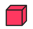 [Speaker Notes: Selection of equipment displayed, not modelling for 1,200 – that’d be giving the answer away!]
To be able to explore numbers up to 10,000
Talking Time:
Using as many representations – concrete and pictorial – show me 7,065… 





Concrete resources…
Drawings / pictorials…
Which do you prefer? Why?
7,065
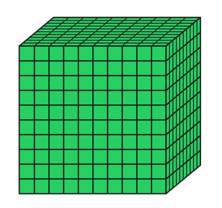 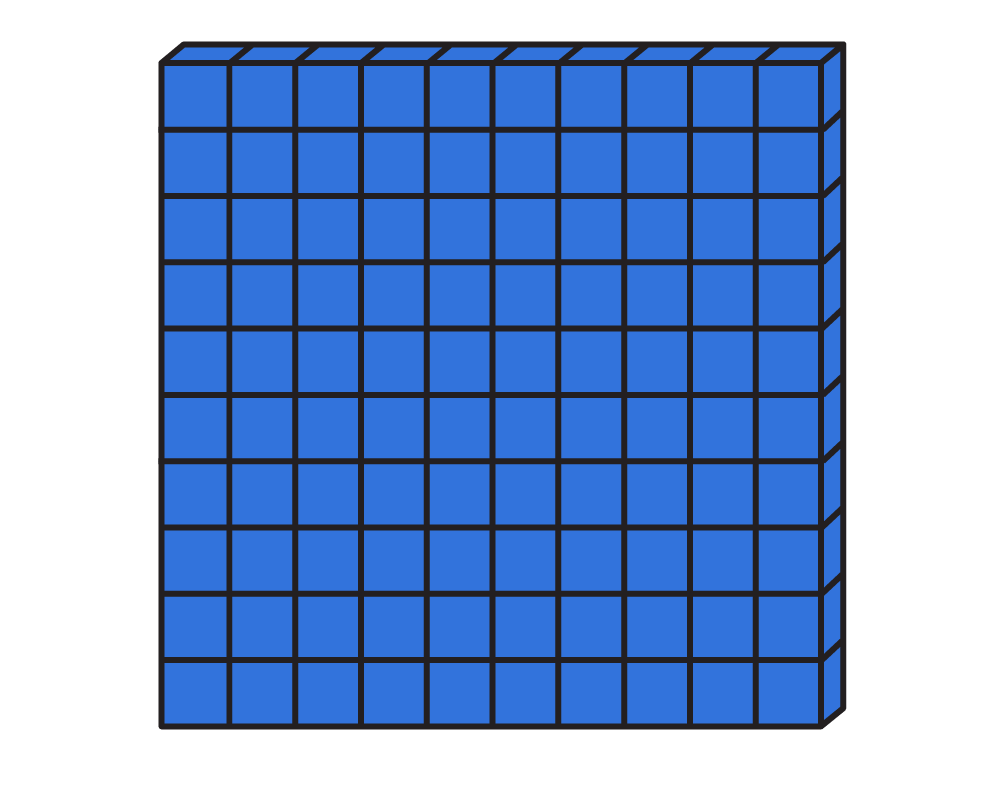 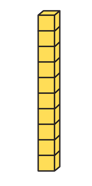 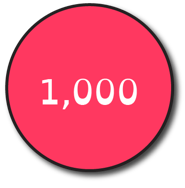 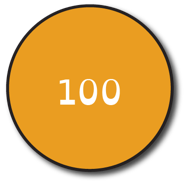 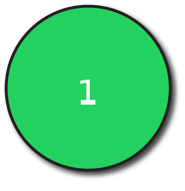 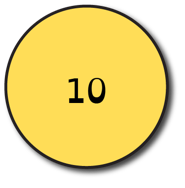 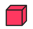 7,000
[Speaker Notes: Selection of equipment displayed, not modelling for 7,065 – that’d be giving the answer away!]
To be able to explore numbers up to 10,000
Talking Time:
Using as many representations – concrete and pictorial – show me 7,065… 





Concrete resources…
Drawings / pictorials…
Which do you prefer? Why?

Teacher/peer assessment
7,065
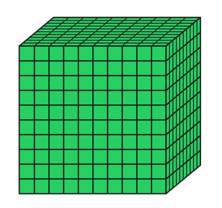 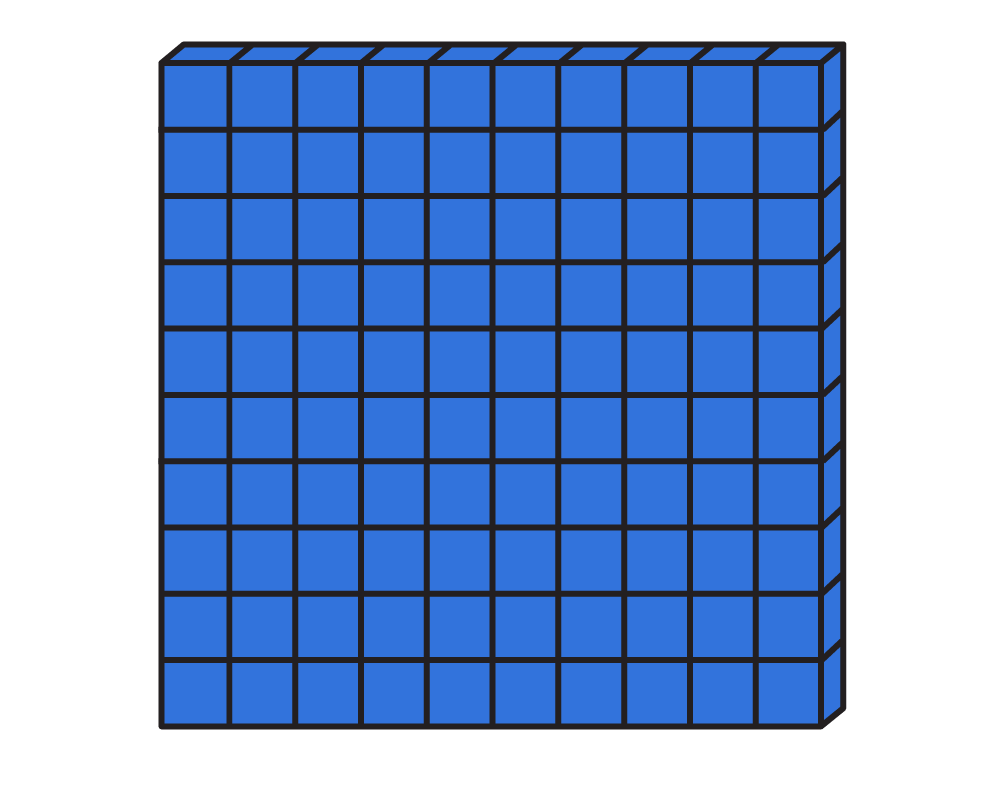 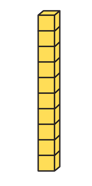 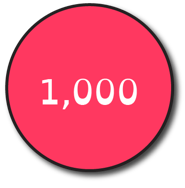 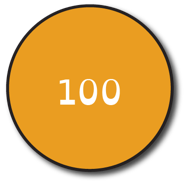 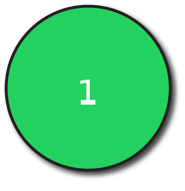 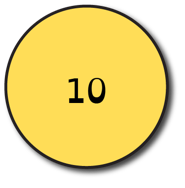 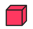 7,000
[Speaker Notes: Selection of equipment displayed, not modelling for 7,065 – that’d be giving the answer away!]
To be able to explore numbers up to 10,000
Talking Time:
Match the representation to the correct number…
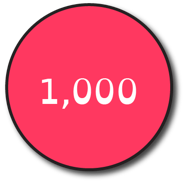 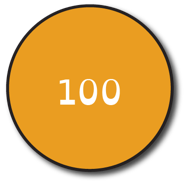 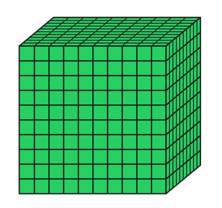 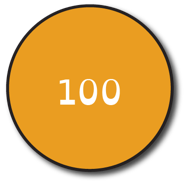 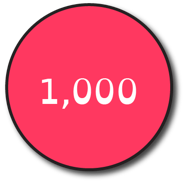 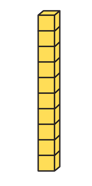 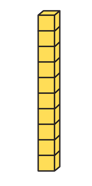 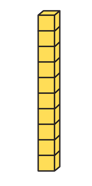 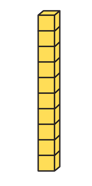 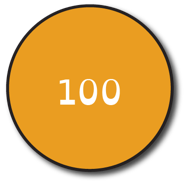 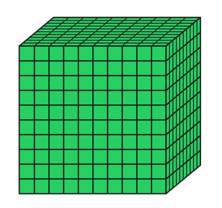 200
4,000
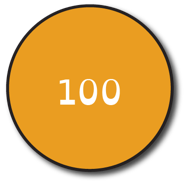 2,400
4,200
2,040
To be able to explore numbers up to 10,000
Talking Time:
Match the representation to the correct number…
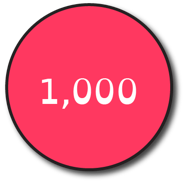 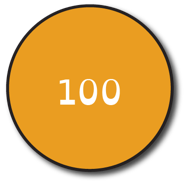 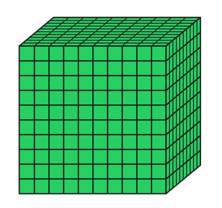 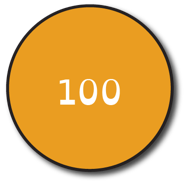 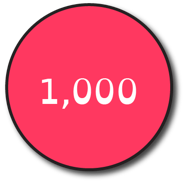 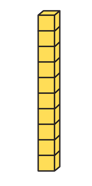 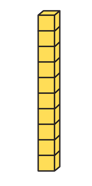 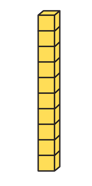 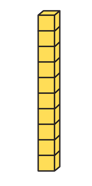 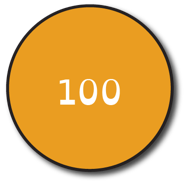 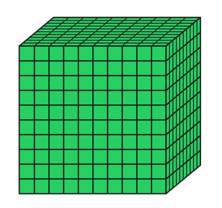 200
4,000
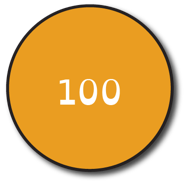 2,400
4,200
2,040
To be able to explore numbers up to 10,000
Talking Time:
Match the representation to the correct number…
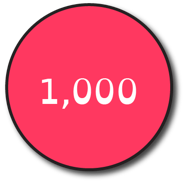 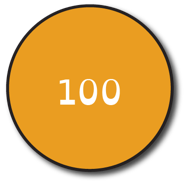 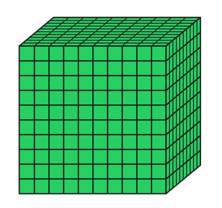 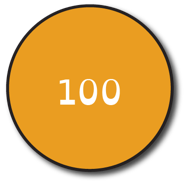 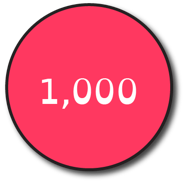 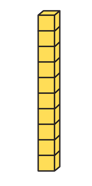 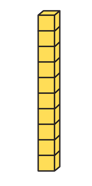 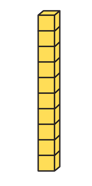 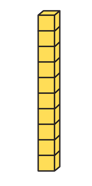 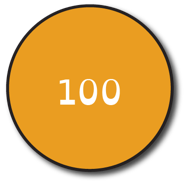 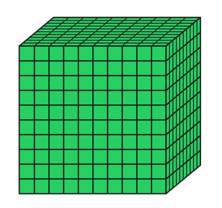 200
4,000
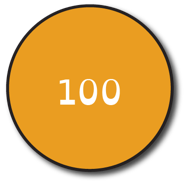 2,400
4,200
2,040
To be able to explore numbers up to 10,000
Talking Time:
Match the representation to the correct number…
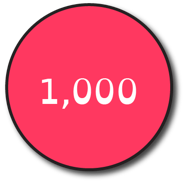 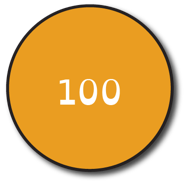 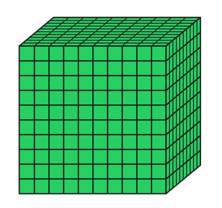 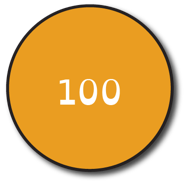 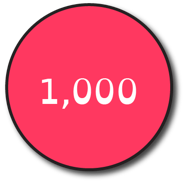 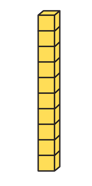 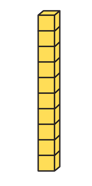 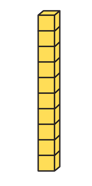 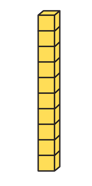 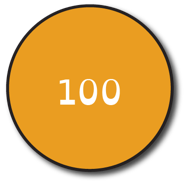 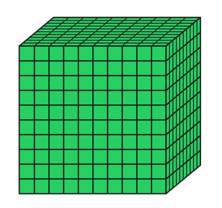 200
4,000
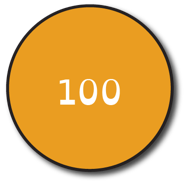 2,400
4,200
2,040
To be able to explore numbers up to 10,000
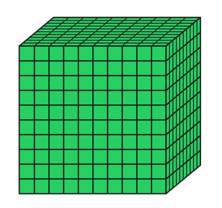 Activity 1:
Match the representation to the correct number…
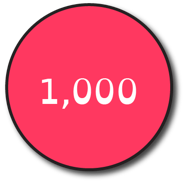 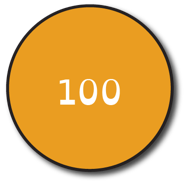 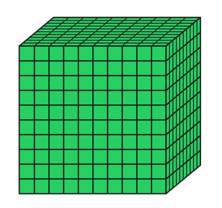 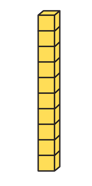 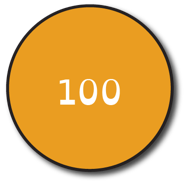 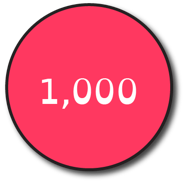 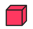 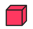 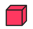 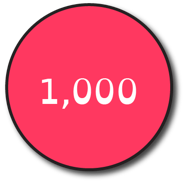 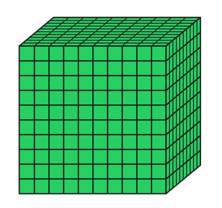 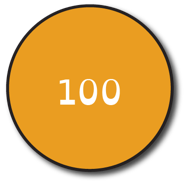 3
3,000
3,300
3,013
3,003
To be able to explore numbers up to 10,000
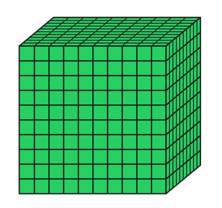 Activity 1:
Match the representation to the correct number…
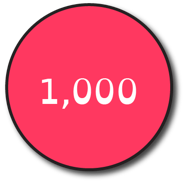 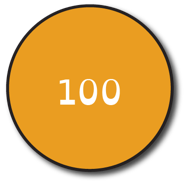 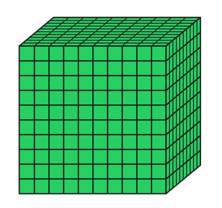 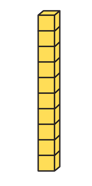 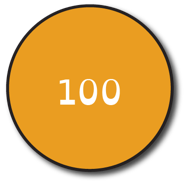 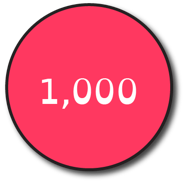 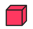 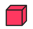 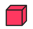 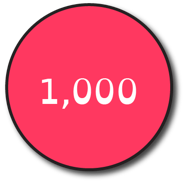 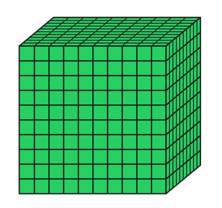 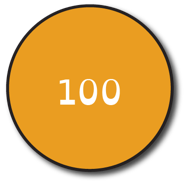 3
3,000
3,300
3,013
3,003
To be able to explore numbers up to 10,000
Activity 2:
Which one doesn’t belong? Explain your answer.
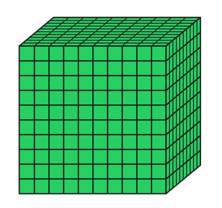 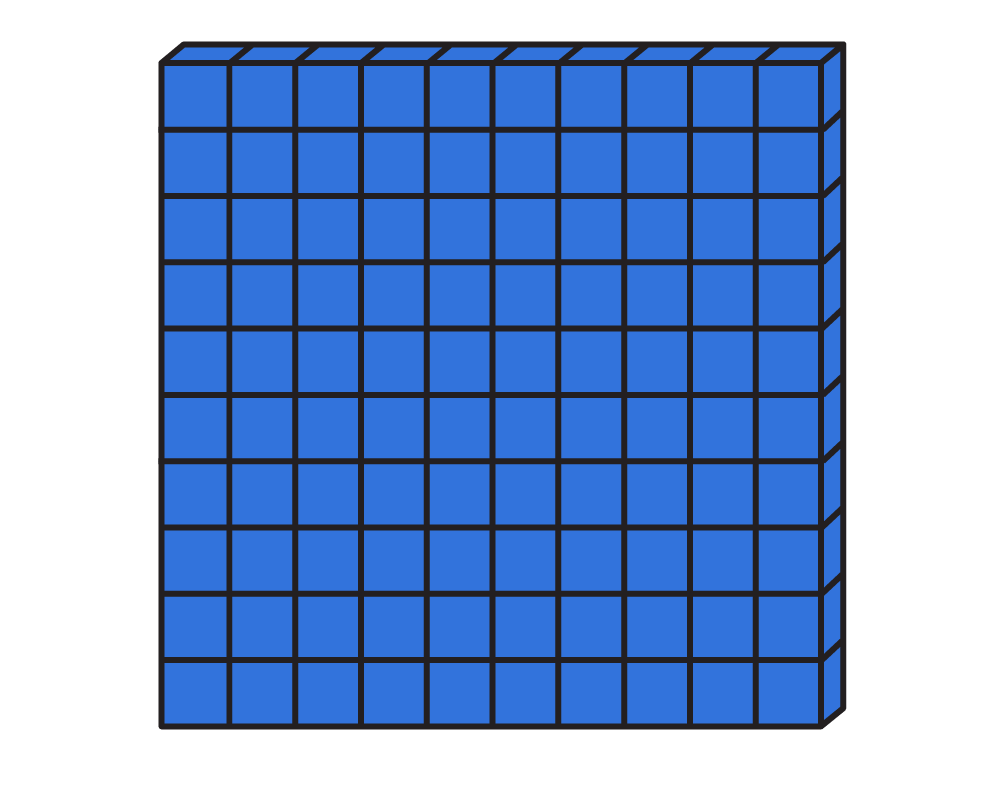 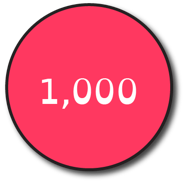 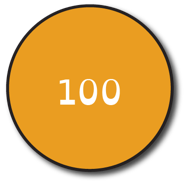 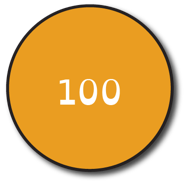 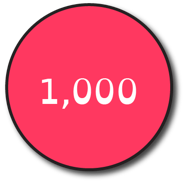 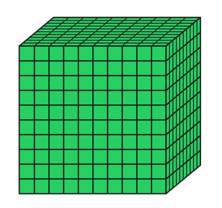 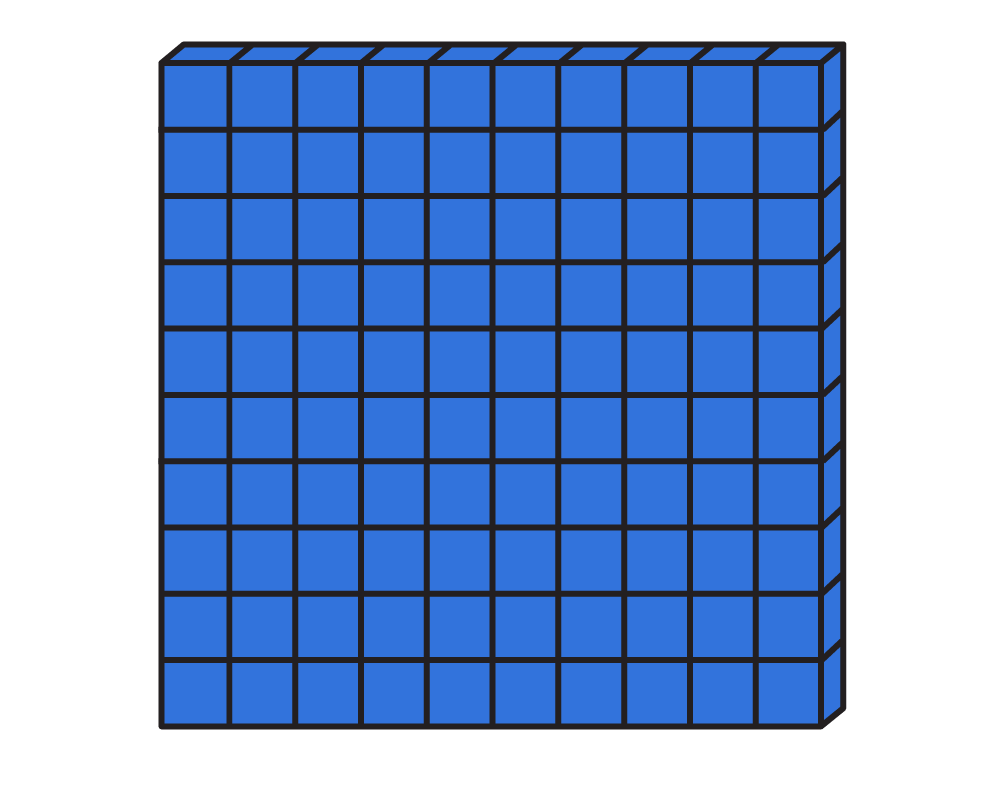 3,000
4,000
300
3,000
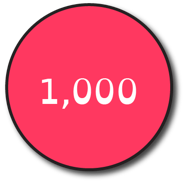 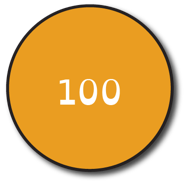 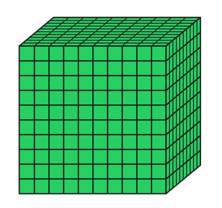 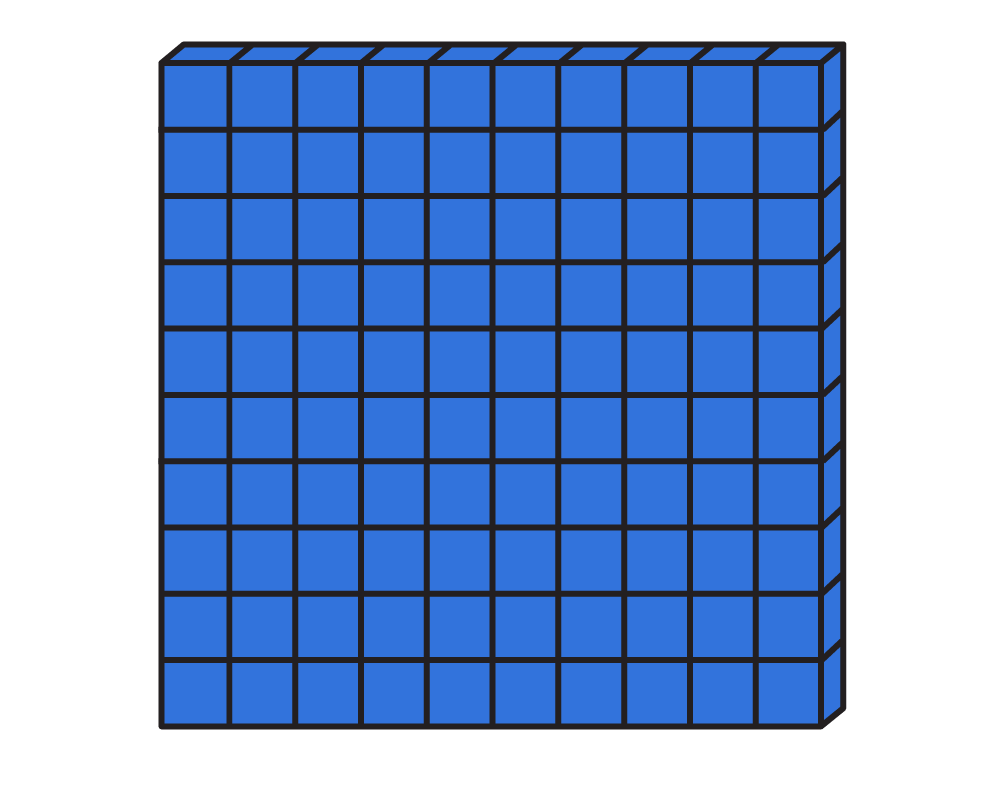 To be able to explore numbers up to 10,000
Activity 2:
Which one doesn’t belong? Explain your answer. 






The number line doesn’t belong.It shows a number greater than 3,300.
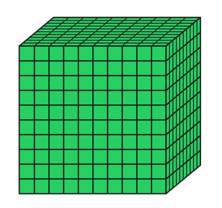 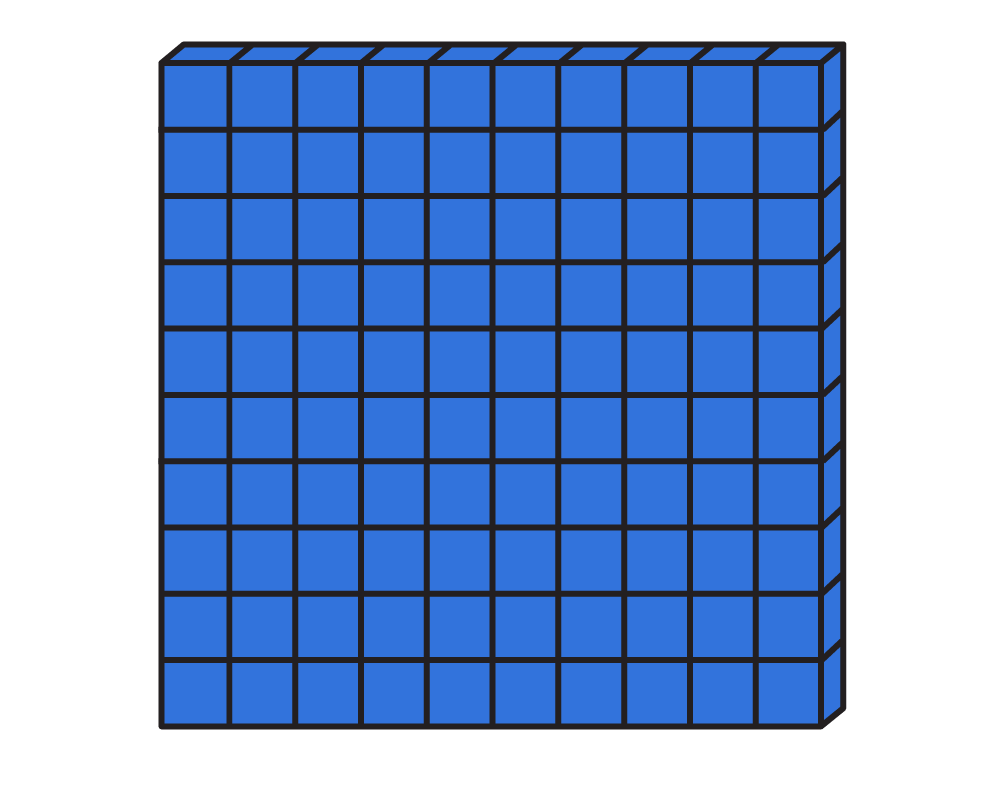 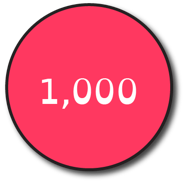 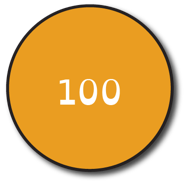 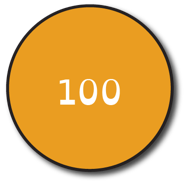 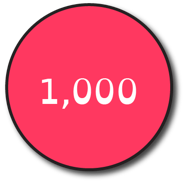 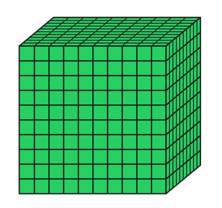 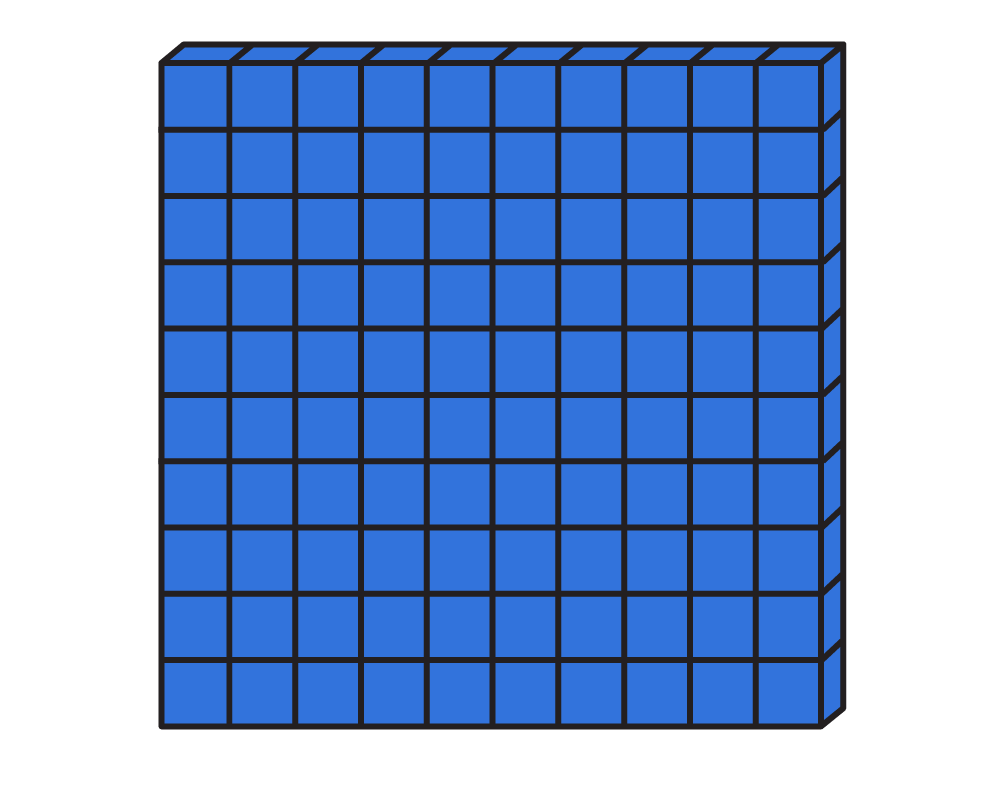 3,000
4,000
300
3,000
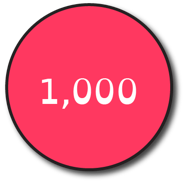 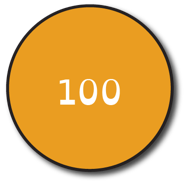 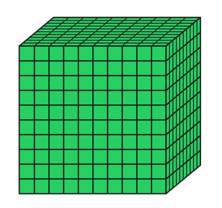 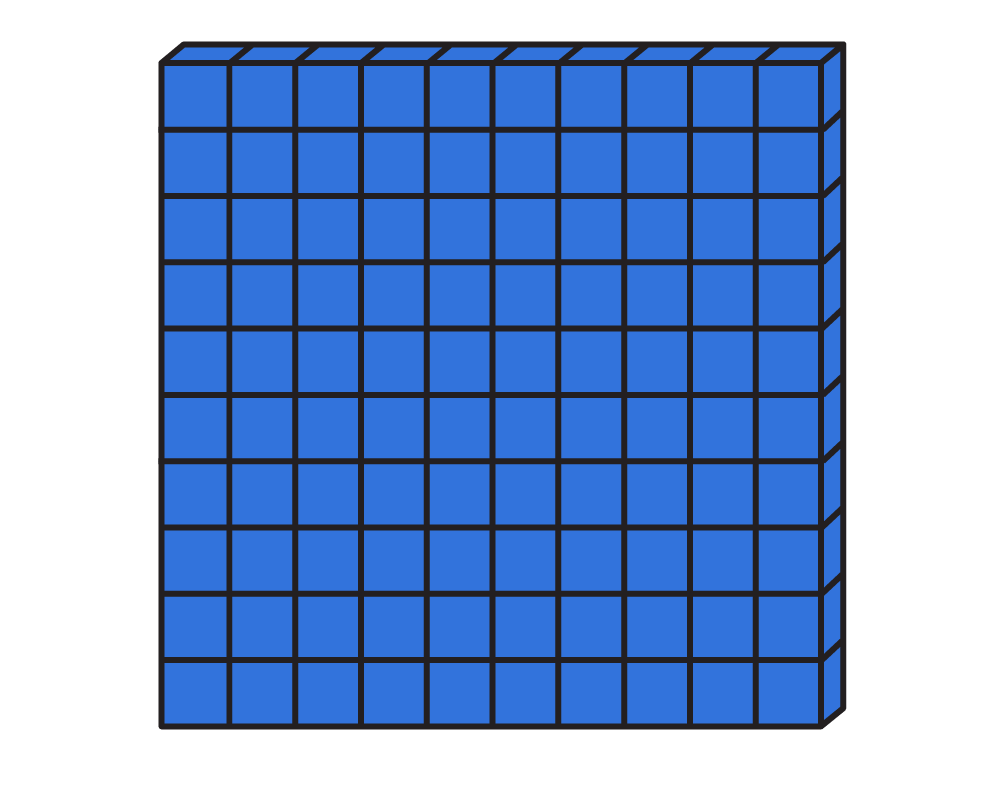 To be able to explore numbers up to 10,000
Talking Time:
Complete the table below.
To be able to explore numbers up to 10,000
Talking Time:
Complete the table below.
To be able to explore numbers up to 10,000
Talking Time:
Complete the table below.
To be able to explore numbers up to 10,000
Talking Time:
Complete the table below.
To be able to explore numbers up to 10,000
Talking Time:
Complete the table below.
To be able to explore numbers up to 10,000
Talking Time:
Complete the table below.
To be able to explore numbers up to 10,000
Activity 3:
Complete the tables below.
To be able to explore numbers up to 10,000
Activity 3:
Complete the tables below.
To be able to explore numbers up to 10,000
Activity 4:
Haroon has made five numbers. Each number is made up of the digits 6, 7, 8 and 9.
He has changed each number into a letter.Figure out each number. 
ww,xyz 
xw,zyz 
zy,www 
yy,yyy 
wy,wzx
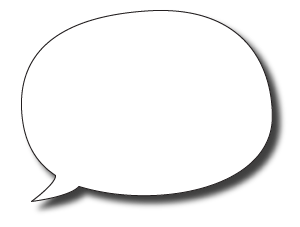 Clues:
The first number is the largest number.
The fourth number has a digital total of 35.
The third number is the smallest number.
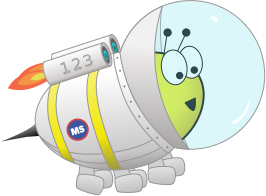 To be able to explore numbers up to 10,000
Activity 4:
Haroon has made five numbers. Each number is made up of the digits 6, 7, 8 and 9.
He has changed each number into a letter.Figure out each number. 
ww,xyz = 99,876
xw,zyz = 89,676
zy,www = 67,999
yy,yyy = 77,777
wy,wzx = 97,968
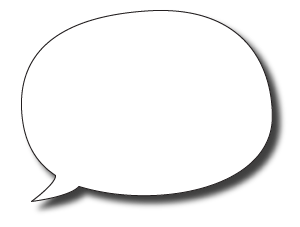 Clues:
The first number is the largest number.
The fourth number has a digital total of 35.
The third number is the smallest number.
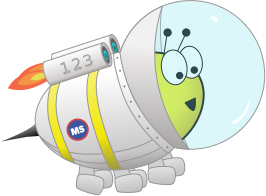 To be able to explore numbers up to 10,000
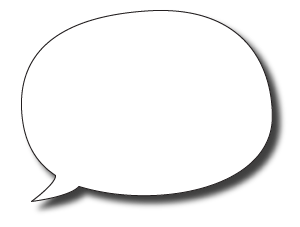 11,411
Evaluation: 





Do you agree with Astrobee’s statement?
Explain your answer.
I can order the numbers to the right looking only at the first three digits.
14,114
41,111
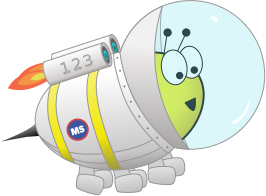 11,414
To be able to explore numbers up to 10,000
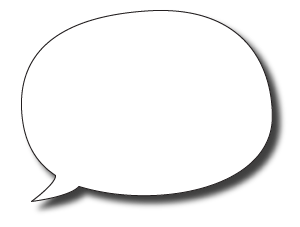 11,411
Evaluation: 





Although it helps to start ordering the numbers by looking at the first three digits, we have two numbers that share the same first three digits: 11,411 and 11,414. So, we need to look at all five digits to order these numbers!
I can order the numbers to the right looking only at the first three digits.
14,114
41,111
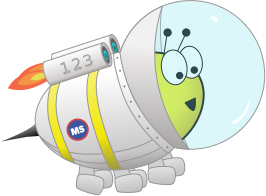 11,414
To be able to explore numbers up to 10,000
Success criteria:
 I can use concrete and pictorial representations for numbers up to 10,000
I can use reasoning to explain my responses when performing addition and subtraction of 10s, 100s and 1,000s with numbers of values up to 10,000
Year 4 – Term 1 Block 1 - Place Value - Lesson 1 - To be able to explore numbers up to 10,000